CJJ04_4
Klára Osolsobě
osolsobe@phil.muni.cz
Jmenné paradigma, deklinační typ
Deklinační typy substantivní flexe
Podtypy
Variantní tvary / alomorfie
Distribuce variant - pravidla
Jmenné paradigma, deklinační typ – maskulina životná a neživotná
feminina
neutra
Podtypy – distribuce variant
Existují univerzální pravidla distribuce grafické varianty [eě] v maskulinní flexi?
Čím se řídí distribuce variantních koncovek v genitivu singuláru –u/-a/-e u substantiv skloňovaných podle typu hrad?
Čím se řídí distribuce variantních koncovek v lokálu singuláru –u/-[eě] u substantiv skloňovaných podle typu hrad?
Čím se řídí distribuce variantních koncovek ve vokativu singuláru u substantiv skloňovaných podle typu pán, muž, hrad a stroj? 
Čím se řídí distribuce variantních koncovek v dativu a lokálu singuláru substantiv skloňovaných podle typu pán, muž, soudce?
Existují univerzální pravidla distribuce grafické varianty [eě] v maskulinní flexi?
Tvrzení: Distribuce grafických variant závisí na předcházejícím konsonantu.
Tvrzení: Distribuce grafických variant závisí na podtypu.
Tvrzení: Distribuce variant grafických závisí na gramatickém významu kumlovaného morfu.
Distribuce variant závisí na předcházejícím konsonantu
Pokud substantivum končí na [ďťň], pak se e realizuje jako ě. 
Existují v češtině maskulina životná skloňovaná podle vzorů muž, stroj zakončená na [bpfvm]?
Pokud ano, pak by se měly tyto konsonanty chovat stejně jako [ďťň].
Zdá se ovšem, že platí, že maskulina s finálou [bpfvm] jsou v češtině zpravidla skloňovaná podle „tvrdých vzorů“, tedy podle vzorů pán, hrad.
Přijdete na nějakou výjimku?
Na čem závisí realizace grafické varianty [eě] u tzv. tvrdých vzorů (pán, hrad)?
Pozorujte: Momentálně žiji okamžikem, ze dne na den.
Ve dne v noci jsme lenošili.
Sedí s rukama v klíně.
… střevíce v chůzi podrazil mi mráz a hlava má si, teplý klíne, jen ve vánicích odpočine …
V zákoně proto bude paragraf o postupu lege artis.
Sbohem zákone, sbohem justice …
I na balkoně přece můžeme mít bylinkovou zahrádku.
V kamenném větrném mlýně holandského typu je informační středisko s muzejní expozicí.
Tak zase příště, mlýne, a s jinou pohádkou …
Bílý parník má na komíně žlutý pruh.
… kuř, komíne, kuř, kdyby komín nekouřil, bylo by nám hůř …
Pozorujte
Sbohem, můj prťavý balkone.
Mám na balkoně kytky.
Ciao, zlatý balone.
Pět neděl v baloně.
Sbohem, Berlíne.
Byl jsem v Berlíně.
Mé lože a džbáne u hlavy …
Co to neseš ve džbáně …
… trůne moudrosti,
Sedí na trůně.
Pozorujte
… Světe, div se …
Jsem rád na světě …
Kam jsi dospěl, národe?
…V tomto národě je spoustu neukázněných jedinců …
Domove, slakdý domove …
Žije v domově důchodců.
Vánoční strome, rozsviť se …
Na stromě rostou jablka …
Zobecněme pozorování
Pokud maskulinum skloňované podle vzoru pán, hrad končí v češtině na [dtn] nebo [bpfvm] a má koncovku [e], pak v kontextu  [e] dochází k alternaci kořenové finály [dtn] nebo [bpfvm], vyjadřuje-li kumlovaný morf gramatický význam lokál singuláru a graficky se e realizuje jako ě.
Vyjadřuje-li kumlovaný morf jiný gramatický význam než lokál singuláru (vokativ singuláru, popř. u vymezené skupiny substantiv: den, týden, kámen, křemen, hřeben, kmen, genitiv singuláru), pak k alternaci kořenové finály [dtn] nebo [bpfvm] nedochází a graficky se e realizuje jako e.
A jak je tom u substantiv typu píseň ?Pozorujte:
Nejez ze země.
Velká část obyvatel Chrudimě považuje tuto čtvrť za problematické místo.
Nepij z láhve.
Z mrkve se mi dělá zle.
Vystoupil z církve.
… Ale hlavně, že máme vyhřívaný trávník v obci Ladná u Břeclavě!
… Karel starší ze Žerotína ji sice odstěhoval po Bílé hoře do Vratislavě …
Čím se řídí distribuce flektivních alomorfů / variantních koncovek v genitivu singuláru –u/-a/-e u substantiv skloňovaných podle typu hrad?
Čím se řídí distribuce variantních koncovek v lokálu singuláru –u/-[eě] u substantiv skloňovaných podle typu hrad a město?
Čím se řídí distribuce variantních koncovek ve vokativu singuláru u substantiv skloňovaných podle typu pán, muž, hrad?
Finála je  velára k, h, ch, (g)
Finála je n
Finála je c
Finála je r
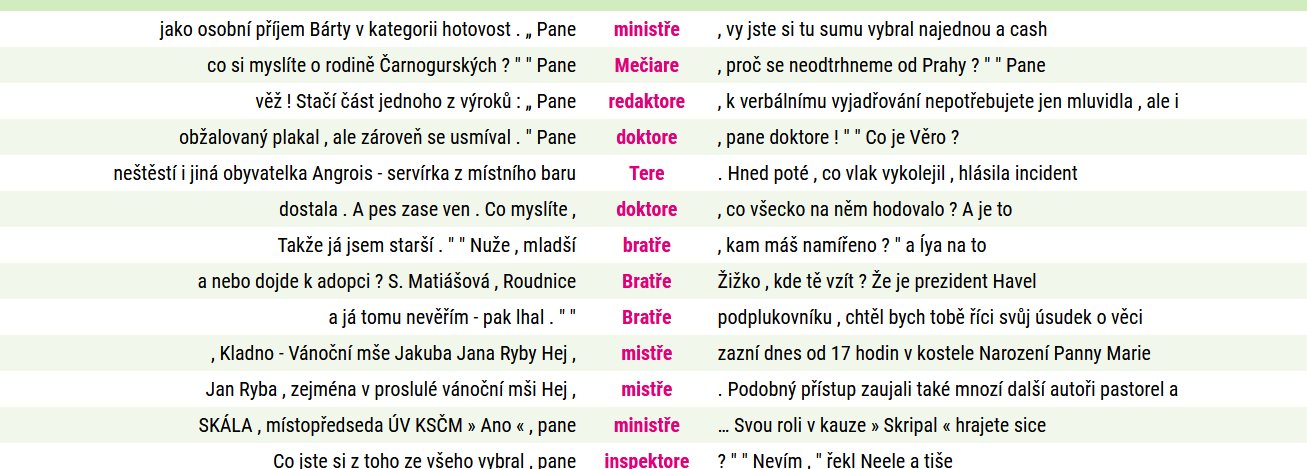 Zobecněme pozorování:
Substantiva vzoru pán mají ve vokativu singuláru koncovku u nebo e.
Substantiva vzoru muž mají ve vokativu singuláru koncovku i nebo e.
Přestože se uvedená zakončení vyskytují po stejných finálách kmene, lze formulovat pravidla distribuce pomocí finál a seznamů výjimek.
V některých případech nejde jen o finálu, ale jde o příponu, nebo finální skupinu kmene.
Čím se řídí distribuce variantní koncovky –í/-0 v genitivu plurálu feminin typu růže a neuter typu moře?
Pozorujte
Pozorujte
Pozorujte a pokuste se formulovat pravidla distribuce koncovky –u/-(e/ě) v lok. sg. neuter
Čím se řídí distribuce variantní koncovky –ech/-ích/-ách v lokálu plurálu maskulin a neuter?
Pozorujte doklady a pokuste se formulovat pravidla distribuce
Co mám umět?
Zařadit tvar substantiva k deklinačnímu typu.
Umět definovat pravidla distribuce variantních koncovek u jednotlivých typů substantivní flexe. Umět uvést výjimky z pravidel a definovat je a) formálně a b) alespoň částečným výčtem (frekventované příklady).
Prostudovat kapitoly týkající se substantivní flexe v povinné literatuře, tj. podle sylabu předmětu  1) Příruční mluvnice češtiny. Edited by Miroslav Grepl - Petr Karlík - Marek Nekula - Zdenka Rusínová. Vyd. 2., opr. Praha: Lidové noviny, 1996. 799 s. ISBN 8071061344; 2) Mluvnice češtiny. D 2 : Tvarosloví. 1. vyd. Praha: Academia, 1986 – s. 277n.; 3) NESČ
Na příště
Na příští seminář je třeba vypracovat krátký úkol ve formě on-line testu.
Na úkol máte 30 minut a jej jej třeba vypracovat do příští středy 00.00 hod.
Na začátku příští hodiny projdu řešení. Připravte si otázky na nejasnosti.
Těm, kteří bez omluvy odevzdají úkol pozdě, bude úkol počítán jako nesplněný. Ti, kteří budou mít více než tři nesplněné(pozdě odevzdané úkoly, nebudou připuštěni ke zkoušce (= opakování ročníku). Známka ze zkoušky se bude skládat z dílčích známek za odevzdané domácí úkoly a ze známky ze závěrečného on-line testu.